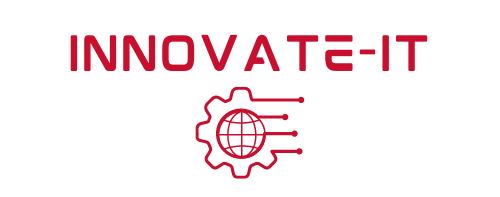 Cyber Defense Competition Details
1
CDC IS HERE!!!
Copyright 2021 Iowa State University
2
GET READY!!!
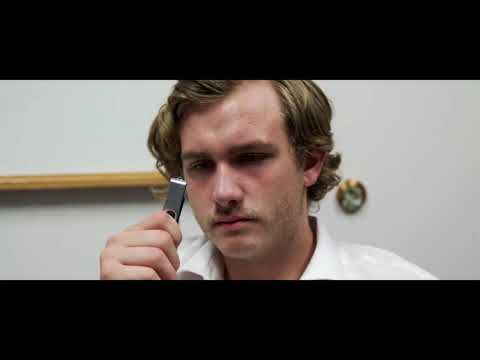 https://youtu.be/UZi18g8hH0Q
Copyright 2021 Iowa State University
3
What is a Cyber Defense Competition?
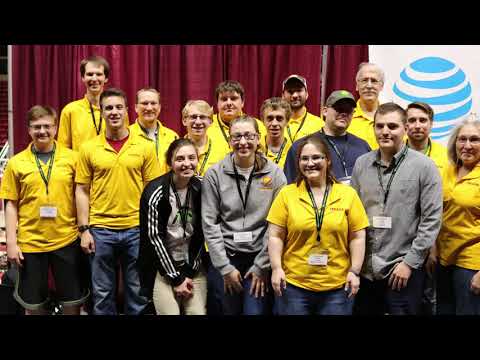 https://youtu.be/W_9L5mpWlPs
4
Copyright 2021 Iowa State University
Blue Team
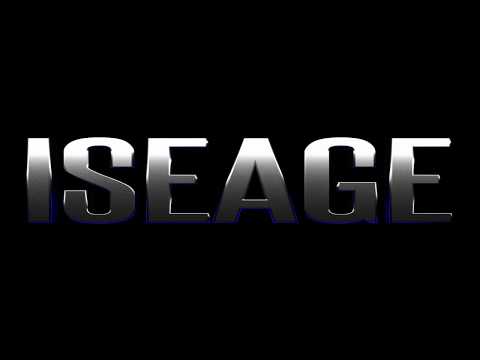 https://youtu.be/-5p38gWJyGE
5
Copyright 2021 Iowa State University
Red Team
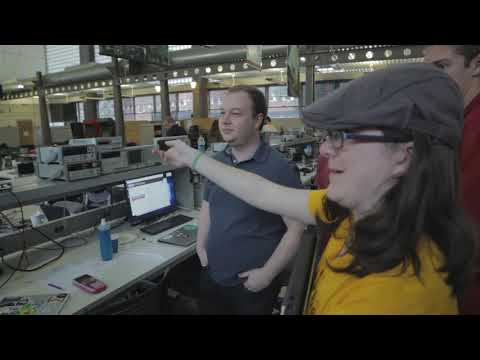 https://youtu.be/4E1W_NzXW-k
6
Copyright 2021 Iowa State University
Green Team
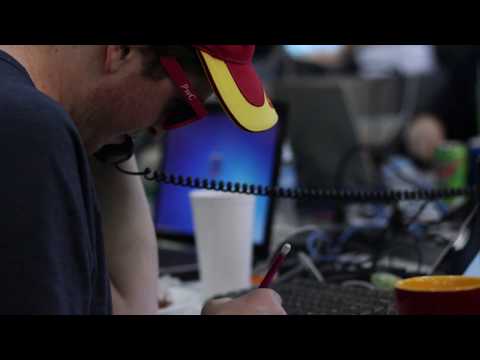 https://youtu.be/kRVodC6VP9w
7
Copyright 2021 Iowa State University
Setup Phase
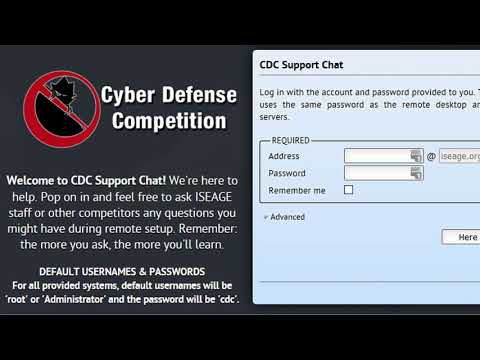 https://youtu.be/0VERrjSVkq8
8
Copyright 2021 Iowa State University
Blue Team Strategies
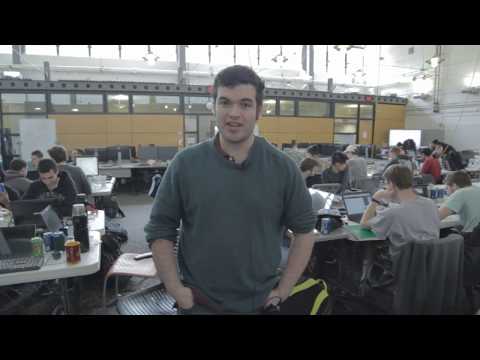 https://youtu.be/6O-Rda8trzU
9
Copyright 2021 Iowa State University
Attack Phase
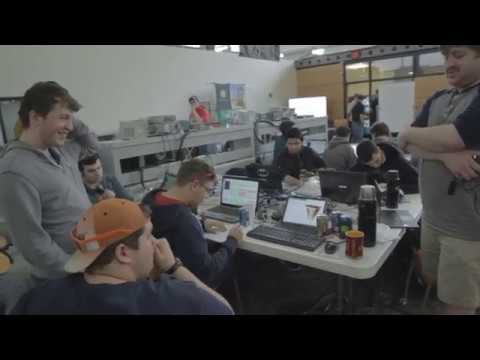 https://youtu.be/uwEAe4k3TiI
10
Debrief Phase
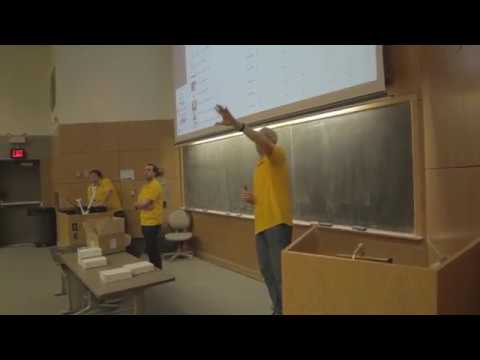 https://youtu.be/fKNYmP1-dsk
11
Copyright 2021 Iowa State University
To Do
Review the “CDC Overview”
Read your scenario
Start planning your VM setup/fixes
Copyright 2021 Iowa State University
12
Questions?
Contact Innovate-IT support staff!

email: 
innovate_it@iastate.edu
13